17TH CENTURY BRITAIN AND FRANCE
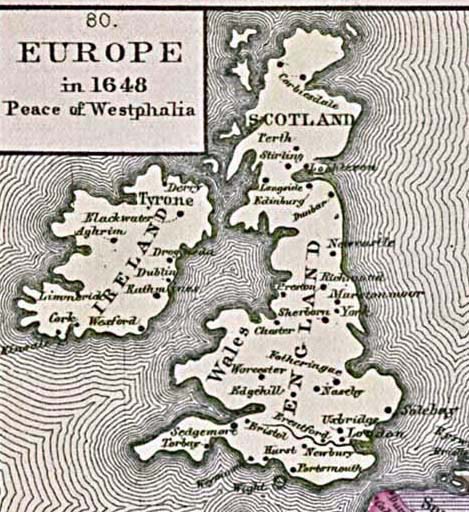 1 Becomes an absolute monarchy, the other a constitutional monarchy during the century
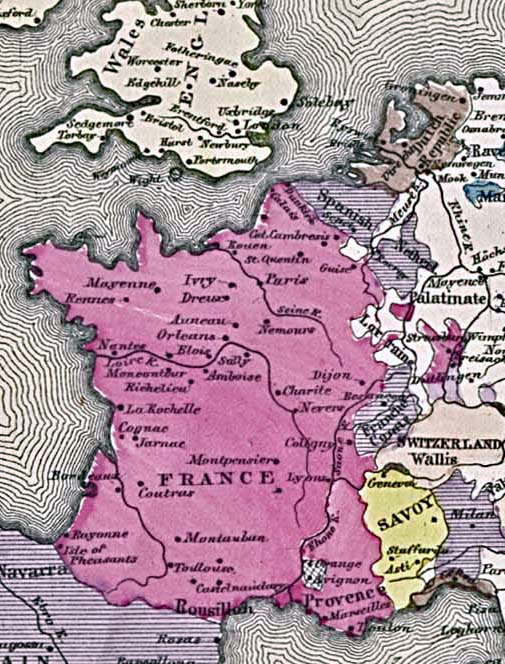 Which becomes which?
JAMES VI/I
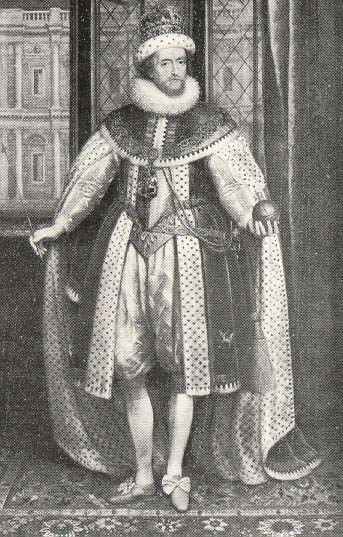 New King on Elizabeth’s death, 1603;  1st of the Stuarts;
Proponent of Divine Right of Kings , Trew Law of Free Monarchy.
Major claim to fame – King James bible
JAMES I (of England)
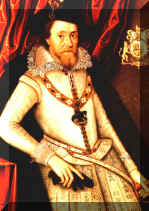 Stubborn, Episcopal (why would that be?!)
During his reign Puritans & Pilgrims split for New World
BUCKINGHAM
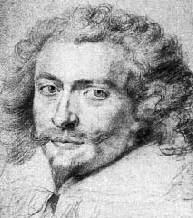 Court scandal doesn’t help James’ cause
CHARLES I
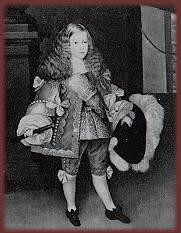 Poor people skills as an adult cost him support

Ship taxes and enforcement of other “blue laws” made him unpopular
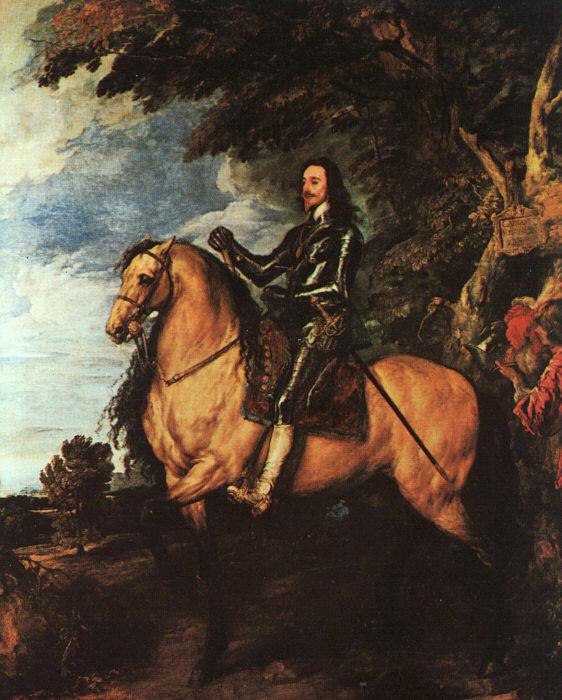 CHARLES I
Worse than dad;  accused of “popery”
(define this!)
1628 presented w/ Petition of Right by Parliament;  (some basic rights you should know)
Portrait by Anthony Van Dyke
CHARLES I
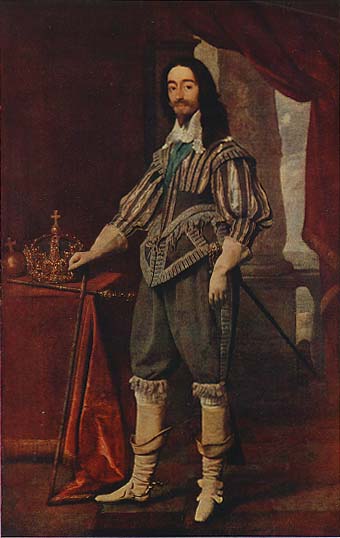 Civil War in GB 1642-46;  Charles’ Cavaliers vs. Parliamentary Roundheads
1649 Parliament executes Charles
CHARLES I GETS THE AXE
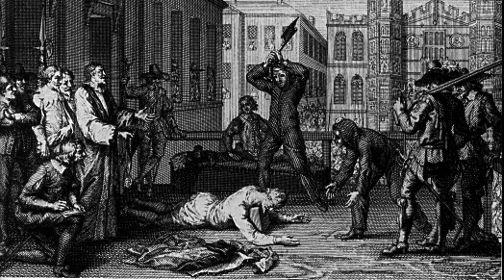 Oliver Cromwell
Created Puritan Republic, after 1653 ruled as “Lord Protector,” a military dictatorship
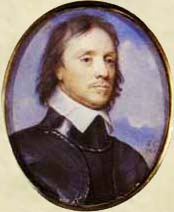 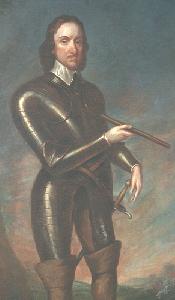 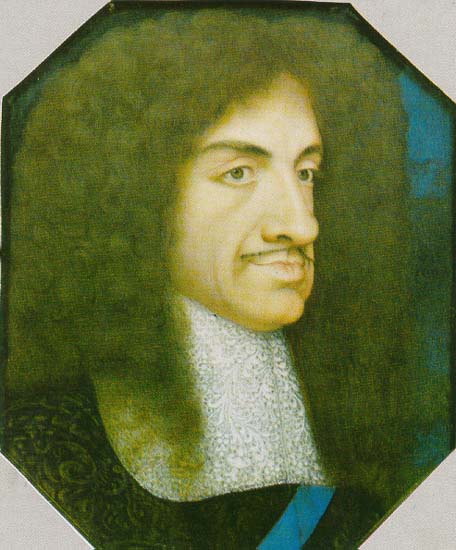 CHARLES II, THE MERRY MONARCH
Cromwell’s rule so strict & unpopular that Parliament invites the son of the man they executed to be king!
Monarchy restored;
Closet Catholic;  secret deal with Louis XIV to convert
CHARLES II
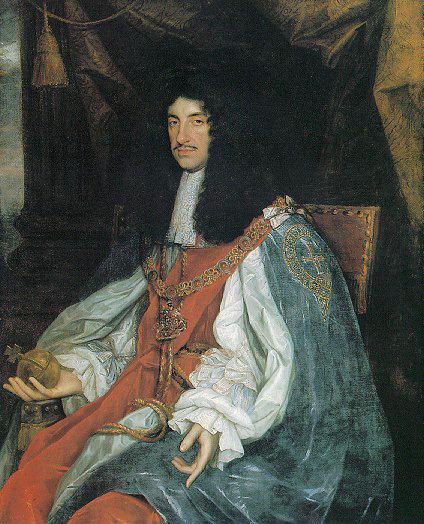 Parliament passes Test Act aimed at King’s bro James;

All must swear oath against transubstantiation
JAMES II
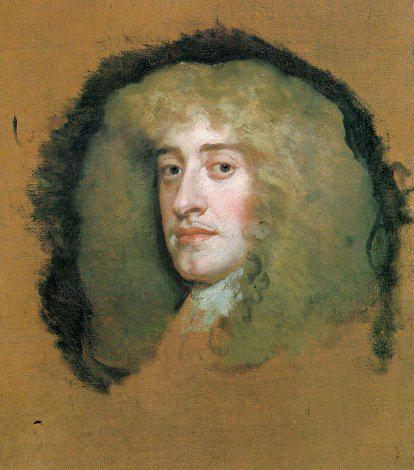 Crowned 1685, wants Test Act repeal;
2nd wife give birth to male Catholic  heir;  new danger of popery.
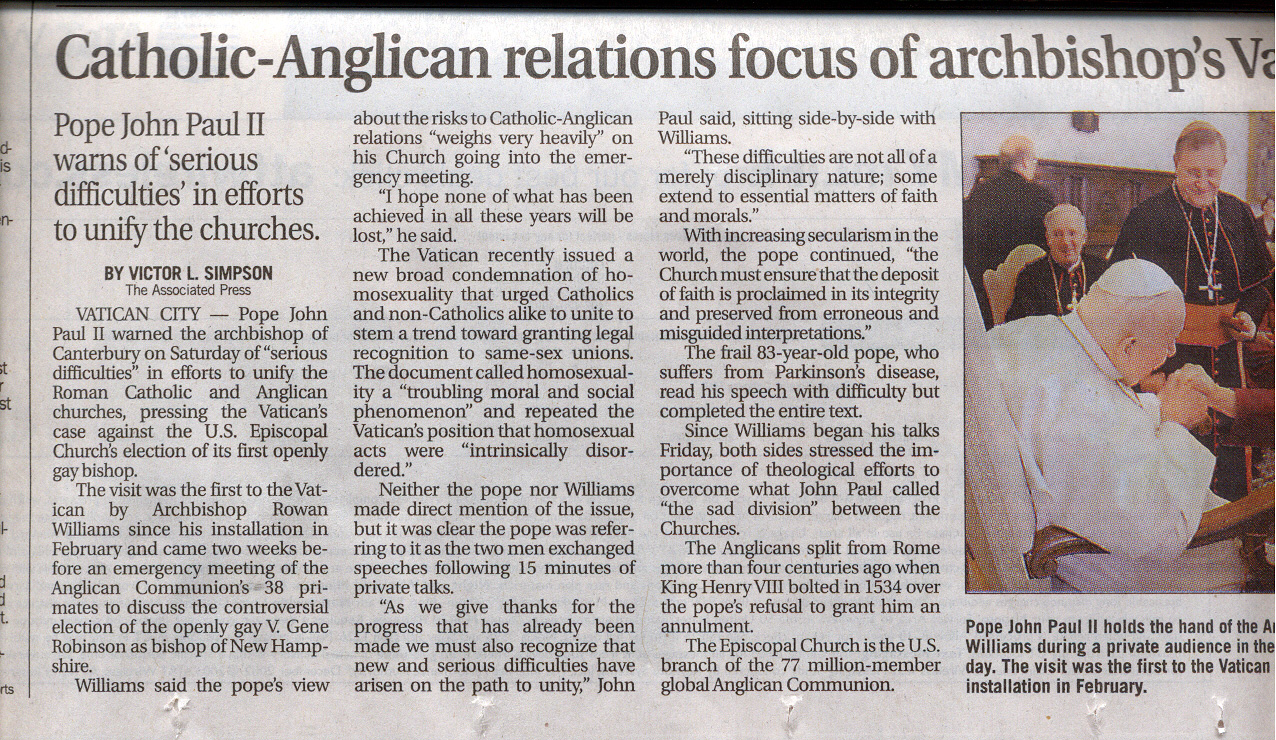 October 5, 2003
WILLIAM AND MARY
Parliament proclaims William and Mary new monarchs;  GLORIOUS REVOLUTION!!  Agree to Bill of Rights with guarantee of  basic rights
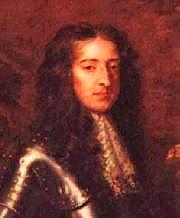 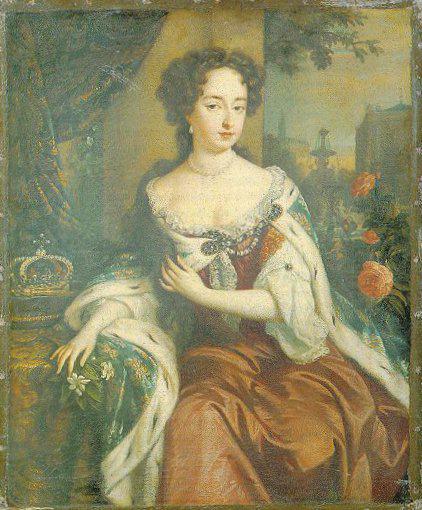 John Locke’s 2nd Treatise of Government justifies Glorious Revolution & change in leadership if a monarch violated the rights of the people
Queen Anne – last Stuart           Monarch
Daughter of James II (guess what religion?)
1701 Act of Settlement:  w/out surviving children, English monarchy goes to German House of Hanover. . . because????
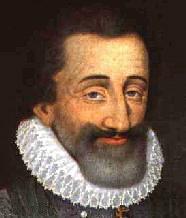 FRANCE IN THE 17TH CENTURY
HENRY IV
1ST BOURBON;  POLITIQUE + EDICT OF NANTES
Assassinated 1610
APOTHEOSIS OF HENRY IV AND THE . . .
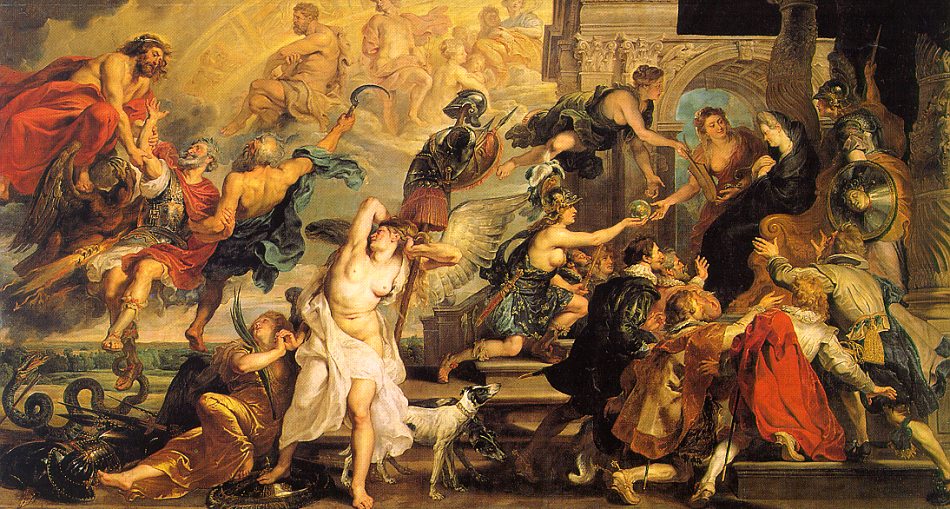 That’s Henry on the left being dragged to heaven after his assassination
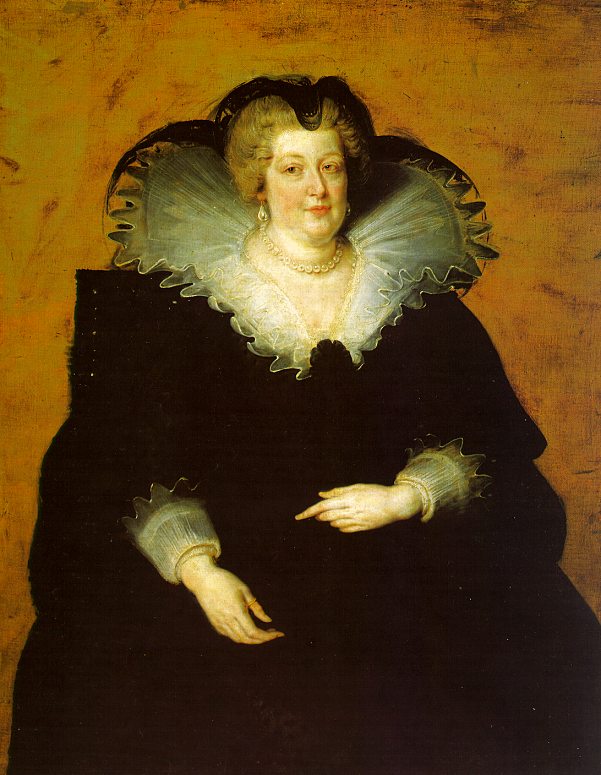 Marie d’Medici
HENRY’S WIDOW – GIVES POWER TO RICHELIEU
ESTATES GENERAL DISMISSED
MARIE’S CORONATION
EDUCATION OF LOUIS XIII
MARIE LANDS IN MARSEILLES
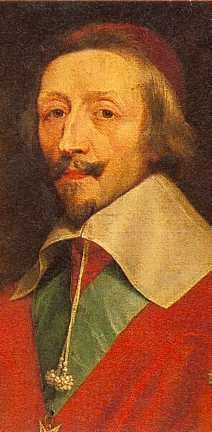 CARDINAL RICHELIEU
SECRET TO FRENCH SUCCESS IN 1ST ½ OF 17TH C
PURSUED CENTRALIZING POLICIES;  BEGAN CAMPAIGN AGAINST HUGUENOTS
Wasn’t he in the Three Musketeers?
LOUIS XIII
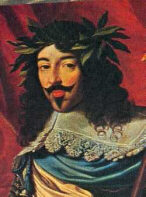 REIGN DOMINATED BY RICHELIEU, HIS CHIEF ADVISOR
DEAD IN 1643
Not a great leader, but what about that hairstyle???
Richelieu by Bernini
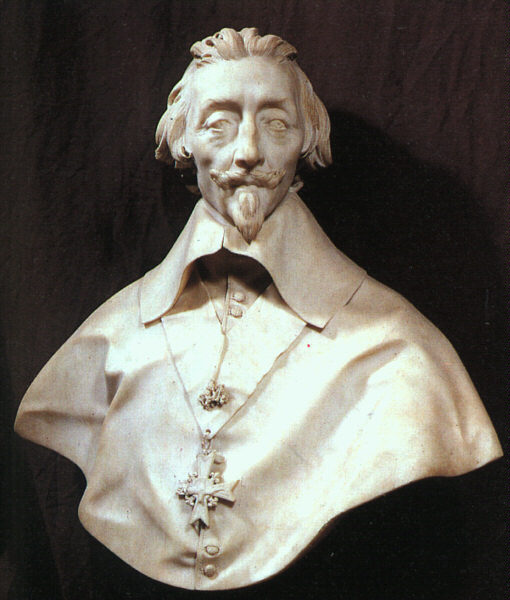 Classic politique in foreign policy;  during 30 years war he is more concerned with power politics than religion;  supported Lutheran Gustavus Adolphus  against the Catholic Hapsburgs to the advantage of France
CARDINAL MAZARIN
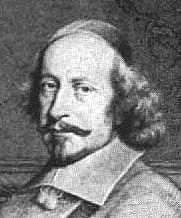 LOUIS XIV ONLY 5;  MAZARIN PUT IN CHARGE
LOUIS XIV AT 10
1649 – FRONDE (REBELLION) BREAKS OUT IN PARIS;  NOBLES AND TOWNSPEOPLE VS. CROWN;
LOUIS WILL ALWAYS DETEST “KINGS OF STRAW”
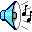 LOUIS XIV AS APOLLO, THE SUN KING
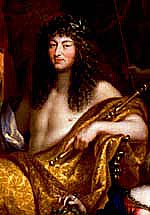 “L’ETAT C’EST MOI”
Great use of propaganda to create a positive image for his people
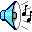 VERSAILLES
CREATED TO GLORIFY LOUIS XIV;  CONSUMED OVER ½ ANNUAL REVENUES
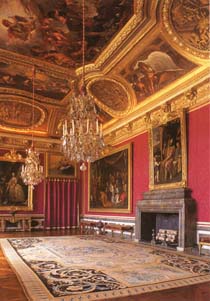 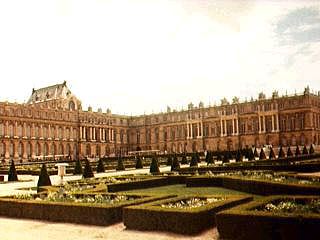 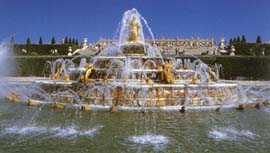 COLBERT
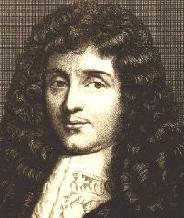 LOUIS’ MOST IMPORTANT MINISTER;  MERCANTILISM --CLOSE GOVERNMENT CONTROL OF ECONOMY
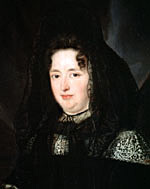 MADAME DE MAINTENON
Louis XIV’s main squeeze
CHARLES II OF SPAIN, “THE SUFFERER”
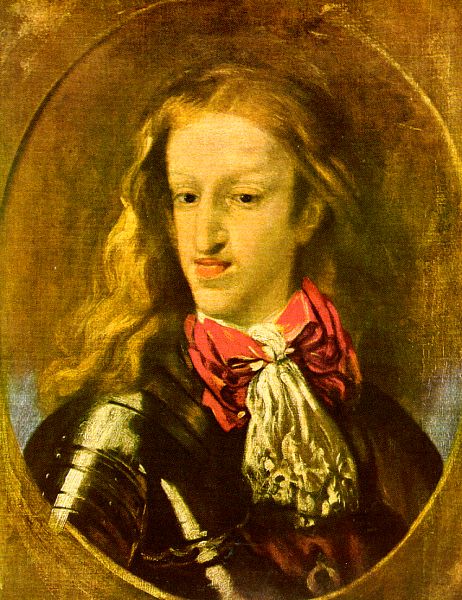 DEATH IN 1700 LEADS TO WARS OVER SPANISH SUCCESSION;
INHERITANCE & SPANISH CROWN LEFT TO LOUIS XIV’S GRANDSON
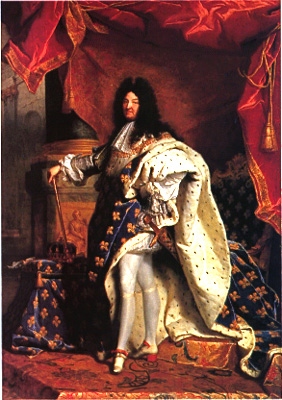 DEATH IN 1715 LEAVES MIXED LEGACY;  FRANCE BROKE BUT STILL POWERFUL
On his deathbed he warns his heir against his love of war and building
How would YOU evaluate his reign???
Bishop Bossuet-French preacher, tutor to King Louis XIV son
“One must then, obey princes as if they were justice itself, without which there is neither order nor justice in affairs”
King Louis XIV
“Every time I appoint someone to a vacant position, I make a hundred happy and one ungrateful”
The Sun King, French painter
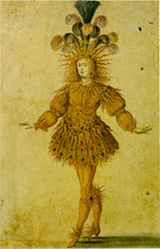 Jean Baptiste Colbert, King Louis finance minister
“It is simply, and solely, the abundance of money within a state [which] makes the difference in its grandeur and power.”